Wyjazd do Grecji
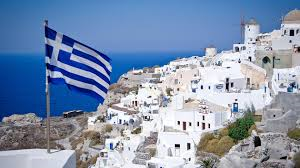 ,,POLSCY UCZNIOWIE POSZUKIWACZAMI WIEDZY I INSPIRACJI W EUROPIE”
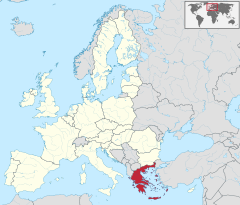 Grecja to państwo w
Południowo-wschodniej Europie
Mieliśmy  lekcje w greckiej szkole
Lekcje mieliśmy z Grekami
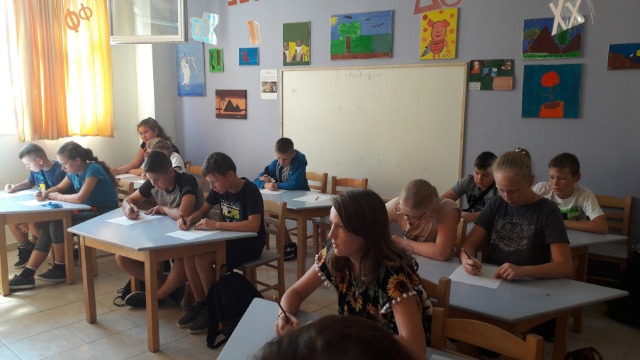 Byliśmy na plaży
Plaże były żwirowe
I kłuły w nogi
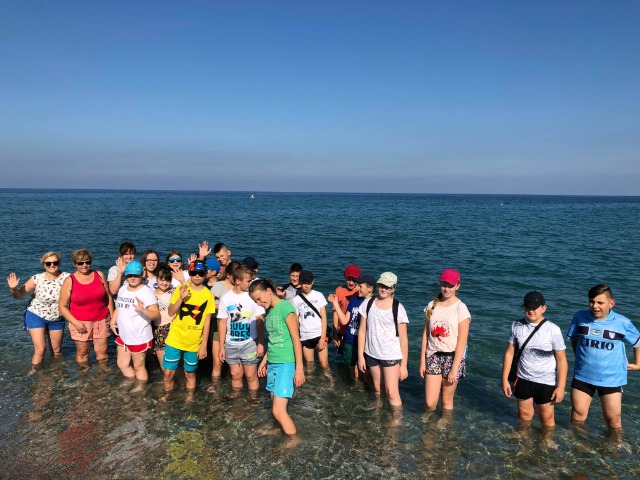 Zwiedzaliśmy zabytki
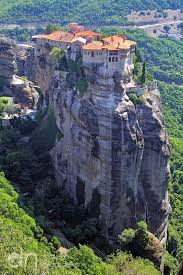 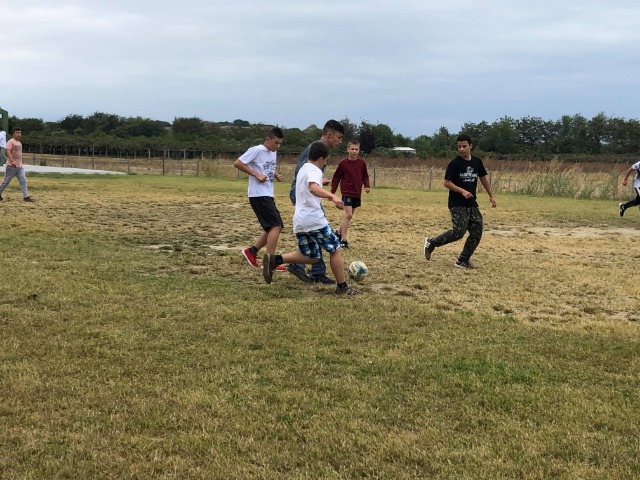 Hotel
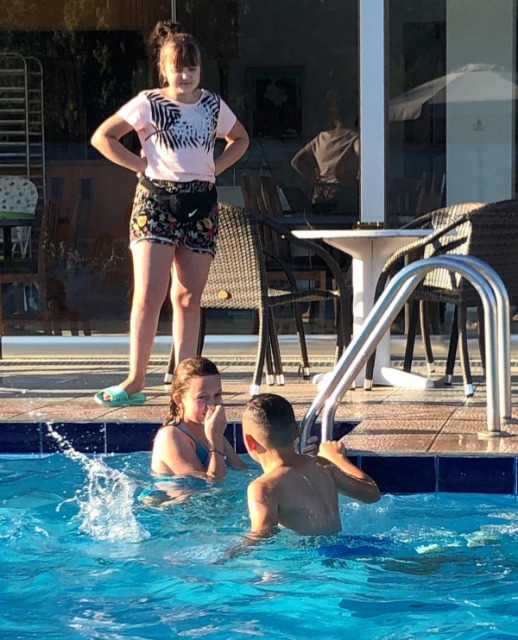 Hotel San Pantaleimon w Grecji
Tworzyliśmy i graliśmy w gry
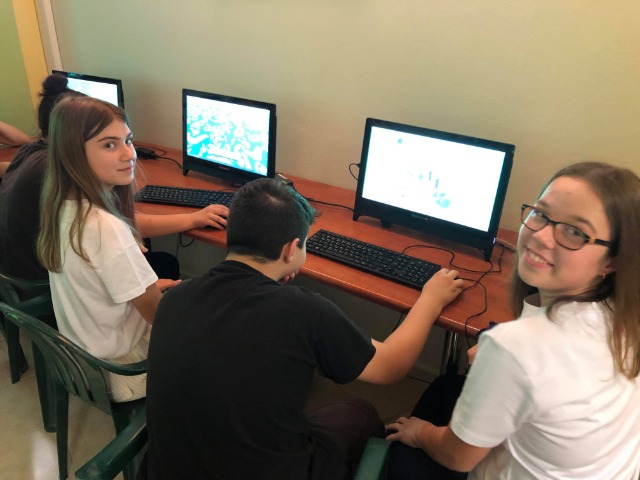 KONIEC
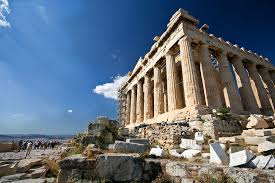